Indicator 1.03Understand Ethics and Security in The Programming Process
Computer Programming I
Essential Standard and Objectives
Essential Standard-  1.00 Understand Ethics and the History of Computer Programming.

Indicator 1.03 Understand Ethics And Security in the Programming Process
What is Computer Ethics?
According to Computer Ethics in the Computer Science Curriculum:
   “applied professional ethics dealing with ethical     problems aggravated, transformed or created     by computer technology”

Computer Ethics in the Computer Science Curriculumhttp://www.southernct.edu/organizations/rccs/oldsite/resources/teaching/teaching_mono/bynum/bynum_computer_ethics.html
ACM Code of Ethics and Professional Conduct
Who is ACM?

Association for Computing Machinery
Membership organization for computing professionals
Provides resources
Professional development
Promotes policies and research for the benefit of society
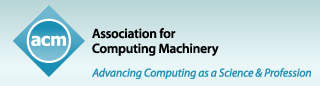 ACM Code of Ethics and Professional Conduct
“This Code, consisting of 24 imperatives formulated as statements of personal responsibility, identifies the elements of such a commitment.”
Section 1 deals with fundamental ethic considerations
Section 2 deals with more specific ethical considerations.
Section 3 deals with specifically with those in leadership roles.
Section 4 deals with principles involving compliance with the Code.

http://www.acm.org/about/code-of-ethics
ACM Code of Ethics and Professional Conduct
The Code is also supplemented with a set of Guidelines.

Both the Code and the Guidelines “are intended to serve as a basis for ethical decision making in the conduct of professional work.”
Computer & Information Ethics
There are now research centers devoted to computing and information technology ethics.

Centre for Computing and Social Responsibilityhttp://www.ccsr.cse.dmu.ac.uk/

The Research Center on Computing & Societyhttp://www.southernct.edu/organizations/rccs/
Ethical Considerations
Information Age
Due to the computer’s ability to store and manipulate large amounts of information
Netiquette
Do not attempt to access the account of another user without authorization
Do not share your password – change it periodically
Use appropriate subject matter and language, and be considerate of other people’s beliefs and opinions.
Privacy
Ethical issue
Computers record transactions, calls, etc.
These records can be used to learn a lot about you.
Because of privacy issues, many laws have been passed.
Ethical Considerations
Online profiling
Marketing technique where data is collected about customers visiting a website
Cookie
Text file created by the server computer when a user enters information into a website.
Web beacons (web bugs or pixel tags)
Tiny, transparent graphics located on web pages or in e-mail message that are used in combination with cookies to collect data about web page users or email senders
Privacy Policy
Legally binding document that explains how any personal information will be used.
US Information Technology Law
There are now many laws about information technology in the US.


Stanford Law School compiled a list of these laws.
http://www.law.stanford.edu/program/centers/ttlf/law/us/it/
Technology Laws
Identity Theft Penalty Enhancement Act of 2004
Establishes penalties for aggravated identity theft
Prohibits a court from giving parole, reducing any sentence or for providing for concurrent terms of imprisonment.

Federal Information Security Management Act of 2002 (FISMA)
Requires federal agencies to develop, document and implement an agency-wide program to provide information security.
Technology Laws
Consumer Credit Reporting Reform Act of 1996
Amended the Fair Credit Reporting Act (FCRA) of 1970
Addresses data collection by credit, insurance and employment agencies
Gives individuals the right to see information maintained about them
Restricts who may access credit files to only those with a court order or the written permission of the individual whose credit is being checked.

Privacy Act of 1974
Restricts the way in which personal data can be used by federal agencies
Individuals must be permitted access to information stored about them and may correct any information that is incorrect.
Agencies must insure both the security and confidentiality of any sensitive information.
Technology Laws
Right to Financial Privacy Act of 1978
Requires government authorities have a subpoena, summons or search warrant to access an individual’s financial records
When records are released, the financial institution must notify the individual of who has had access to them.

Electronic Communications Privacy Act of 1986 (ECPA)
Makes it a crime to access electronic data without authorization
Prohibits unauthorized release of such data
Technology Laws
Electronic Freedom of Information Act of 1996
Requires federal government agencies to make certain agency information available for public inspection
Designed to improve public access to agency records

Children’s Online Privacy Protection Act of 1988 (COPPA)
Requires commercial websites that collect personal information from children under the age of 13 to obtain parental consent.
Technology Laws
Safety and Freedom through Encryption Act of 1999 (SAFE)
Gives Americans the freedom to use any type of encryption to protect their confidential information.
Prohibits the government from monitoring people’s communications without their knowledge or consent.

Provide Appropriate Tools Required to Intercept and Obstruct Terrorism (PATRIOT) Act of 2001
Gives law enforcement the ability to monitor individual’s email and web activity
Acceptable Use Policies
Use appropriate language
Do not reveal personal information
Do not access, upload, download, or distribute inappropriate materials
Do not access another’s account
Use of the network for private business is prohibited.
Only administrator installed software may be used on the computers. Adding, deleting or modifying installed software is not permitted.
Implications of Computer Use
Ergonomics
The science that studies safe work environments.
Repetitive stress injuries, eye strain, etc.
Environmental concerns
Power & paper waste
Disposal of  out-dated hardware
Employee monitoring
Issues with computers in the workplace
Invasion of privacy
Identity theft
Protecting Software and Data
Copyright
Protection of digital information
NET (No Electronic Theft) Act of 1997
Protects against copyright infringement
Piracy
Illegal copies being distributed
Virus
Program or series of instruction that can replicate without the user’s knowledge
Trojan Horse
Appears as something else
Worm
Program that is able to reproduce itself over a network
Protecting Software and Data
Antivirus programs
Install on computers to detect and remove code before it can replicated or damage data
Precautions to take
Update virus software
Do not open email attachments without scanning.
Crackers, Hackers
Illegal act to gain access to large computer systems to perform acts of vandalism.
Electronic Communications Privacy Act of 1986 makes it a federal offense.
Most networks have a firewall to prevent this type of access.
Phishing
Act of sending an email to a user falsely claiming to be a legitimate business in an attempt to trick the user into revealing personal information that could be used for crimes like identity theft.
Assignment
Research a recent privacy, security or ethical incident.
Describe the incident/issue.
What was the result/consequence?

Write a one- to two-page paper describing the incident. Include your own assessment.
Double-spaced
Cite each source.